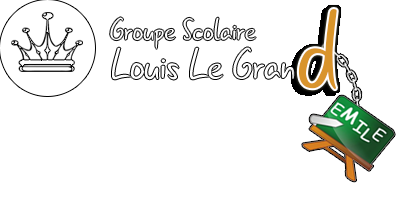 2 BAC PC INT
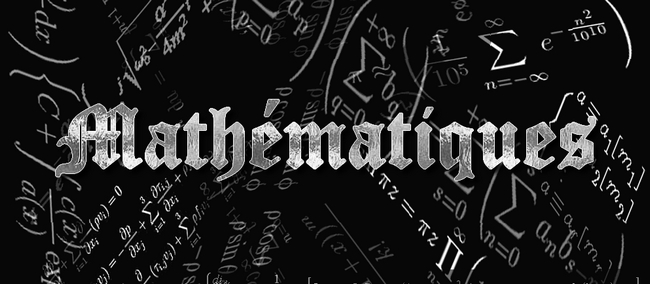 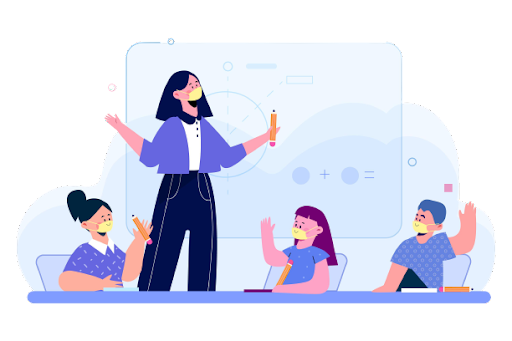 Planning Contrôle Continu N°1
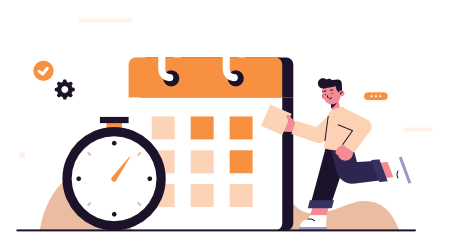